Знай и люби свой город
Номинация «Литературно-музыкальный Санкт-Петербург»


Ребусы для детей  6  -  7 лет


                                                               ГБДОУ ЦРР – детский сад 45                      Чухрай Мария Константиновна


Санкт - Петербург
2022 г
Что же такое ребус?
Ребус - загадка, в которой искомое слово 
или фраза изображены комбинацией фигур, 
букв или знаков.
Как разгадывать ребусы?
Правило 1
Картинка в ребусе (изображение чего-то или кого-то), как правило, означает слово-существительное в именительном падеже.
Правило 2
Стрелка, указывающая на какую-то часть изображения, говорит о том, что из всей картинки нужно прочитать (учесть) только эту ее часть. Нужная часть в изображении может быть также выделена другим образом, например, обведена кругом.
Правило 3
Запятые перед\после картинки указывают, что в начале\в конце слова, нужно убрать столько букв, сколько запятых изображено.
Правило 4
Знак равенства между буквами означает замену одной буквы (или сочетания букв) на другую.
Правило 5
Зачеркнутая буква (буквы) показывает, какую букву (буквы) читать не нужно. 
Правило 6
Букву (буквы), расположенную НАД\ПОД\НА\ЗА\В  другой букве (буквах), читаем вместе с  буквами Н А Д/ПОД\НА\ЗА\В и буквой или буквами, расположенной ниже или выше, на переднем или  заднем планах.
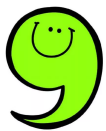 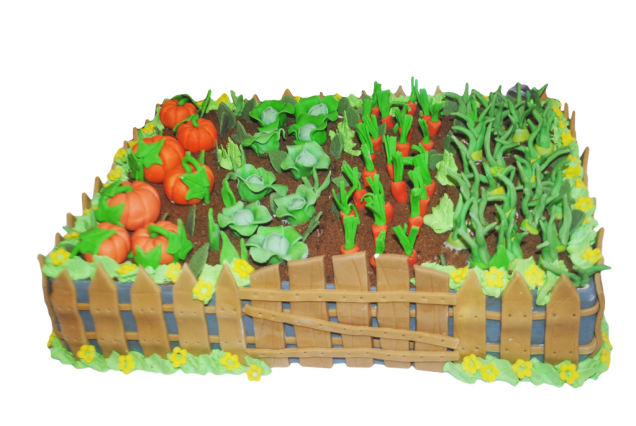 В=П
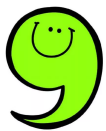 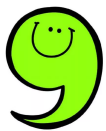 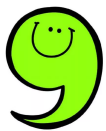 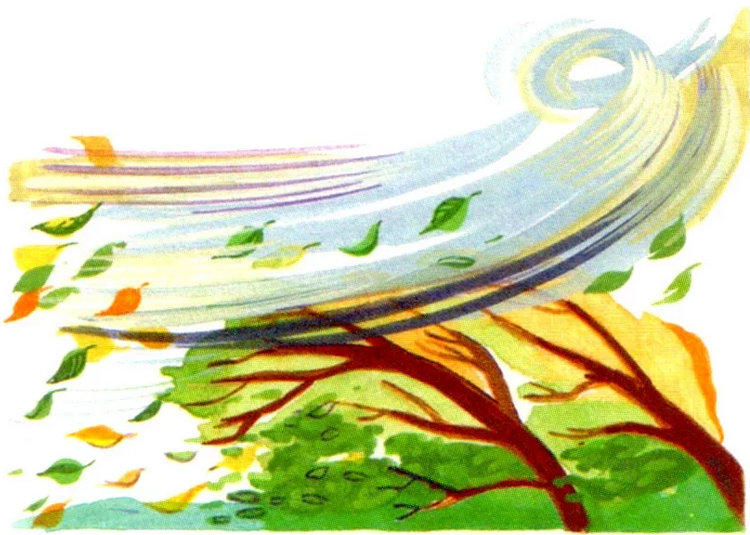 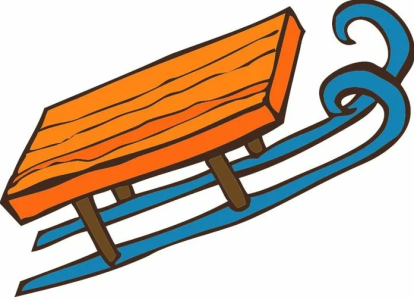 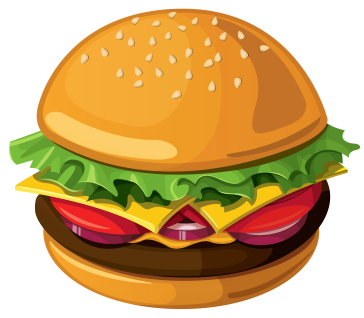 Т
М=П
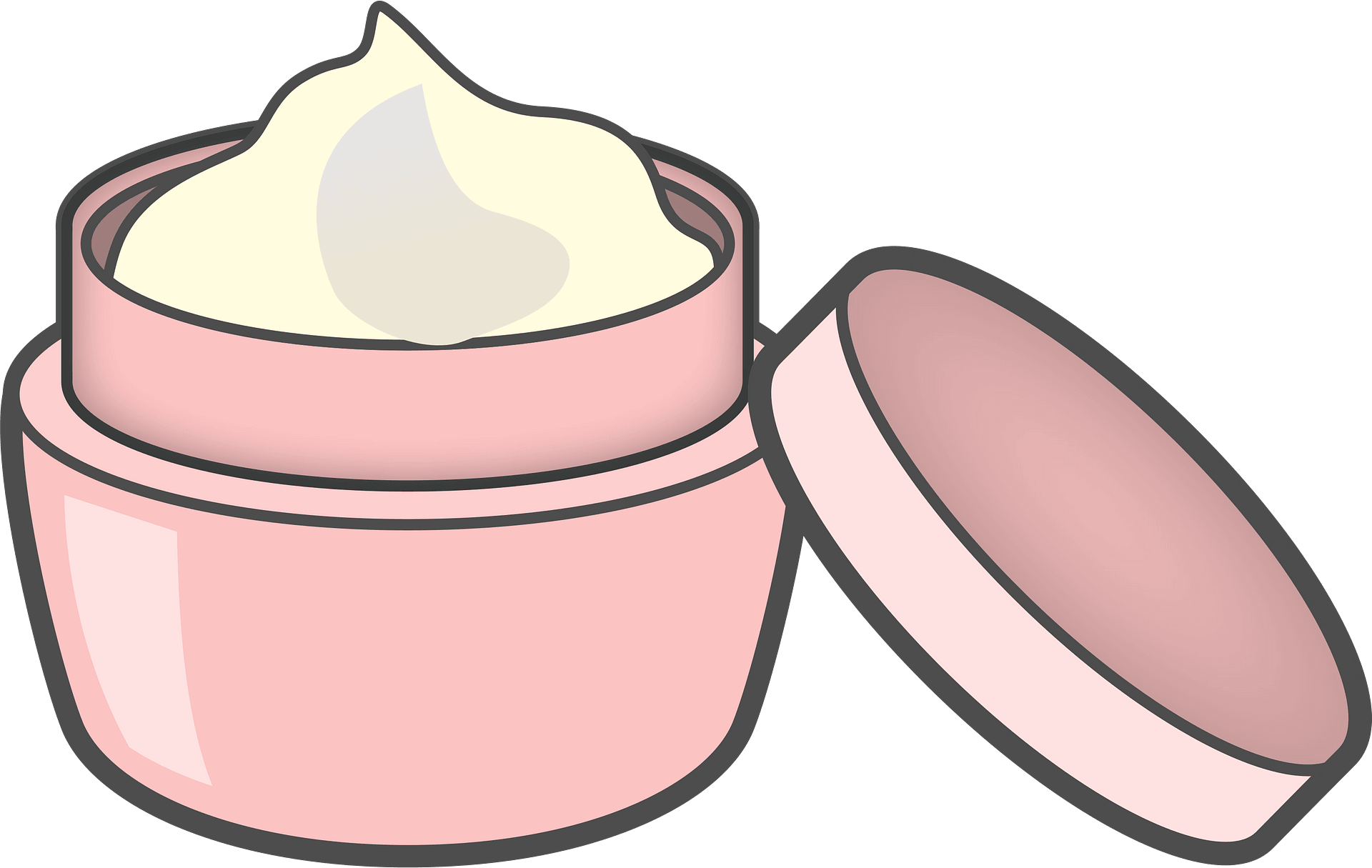 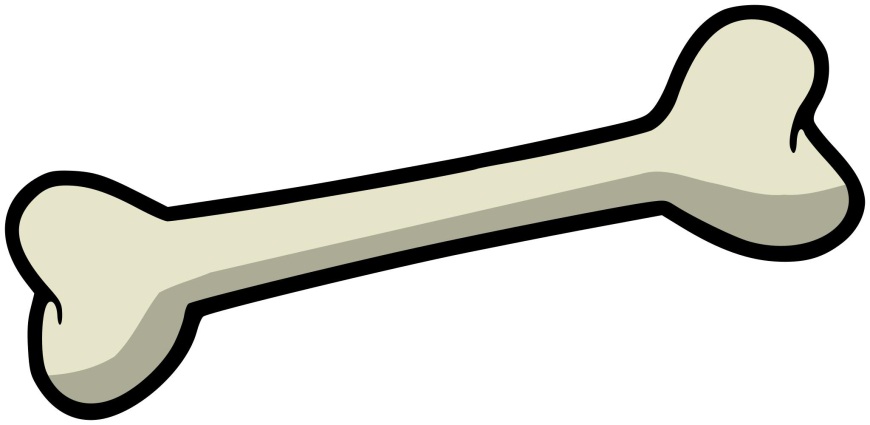 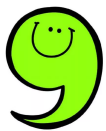 Ы=А
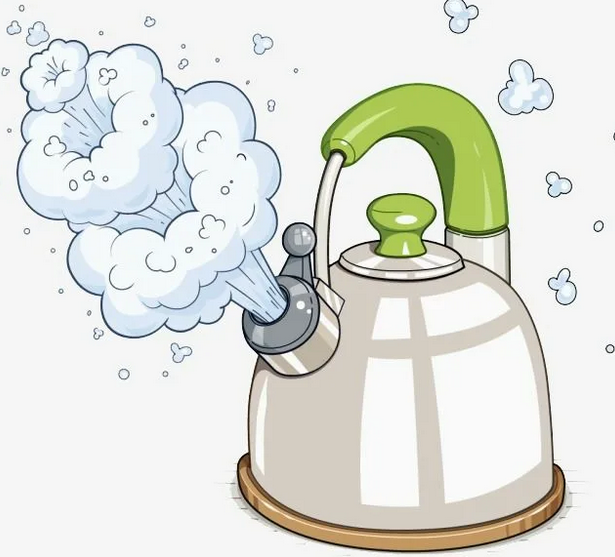 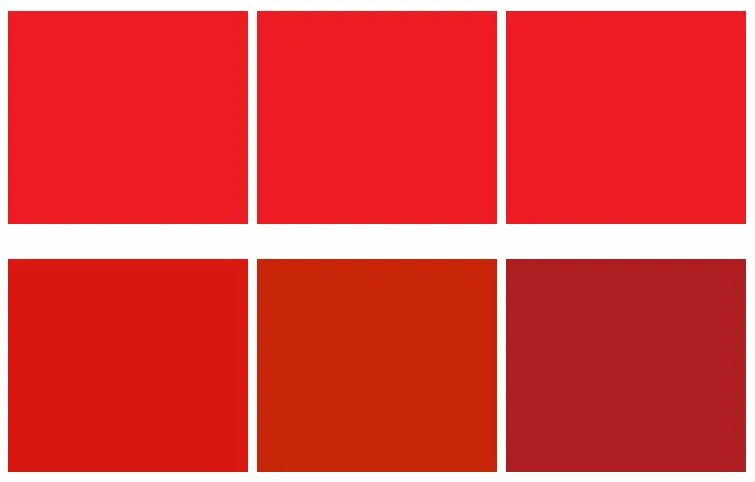 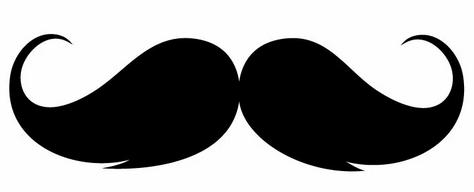 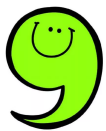 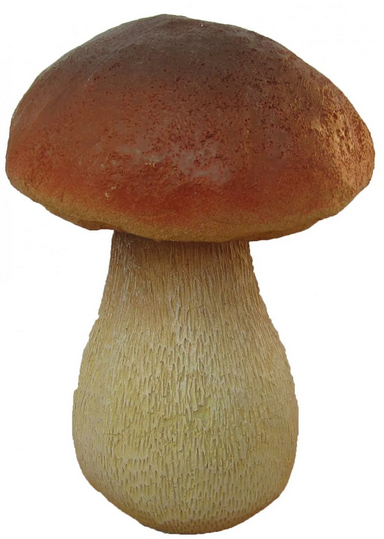 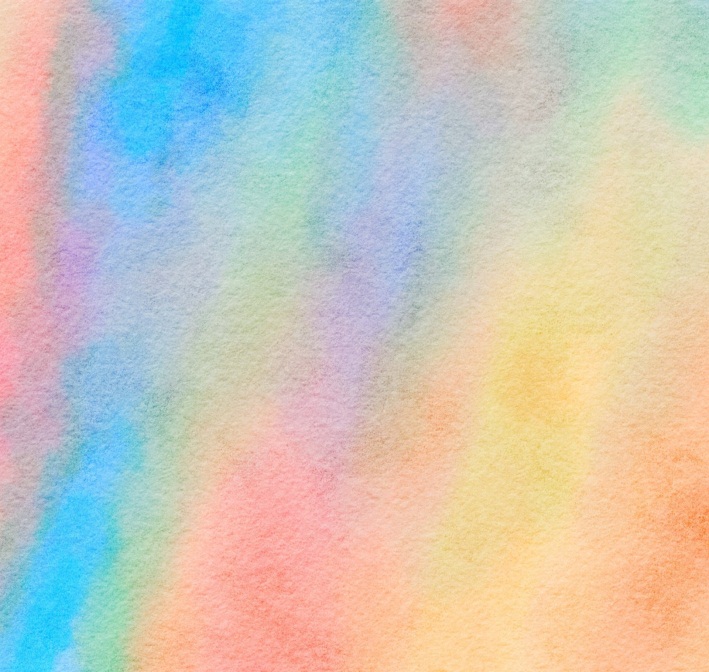 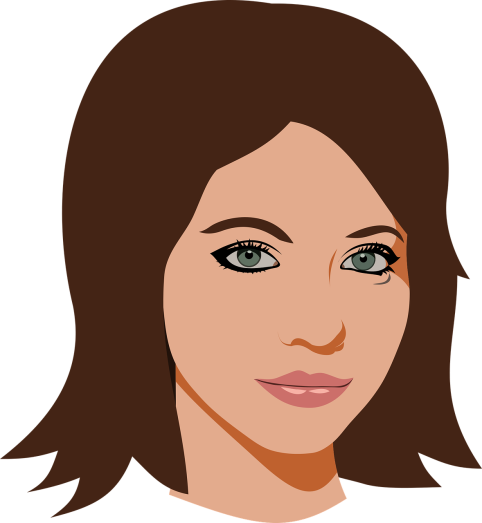 3
Т=Г
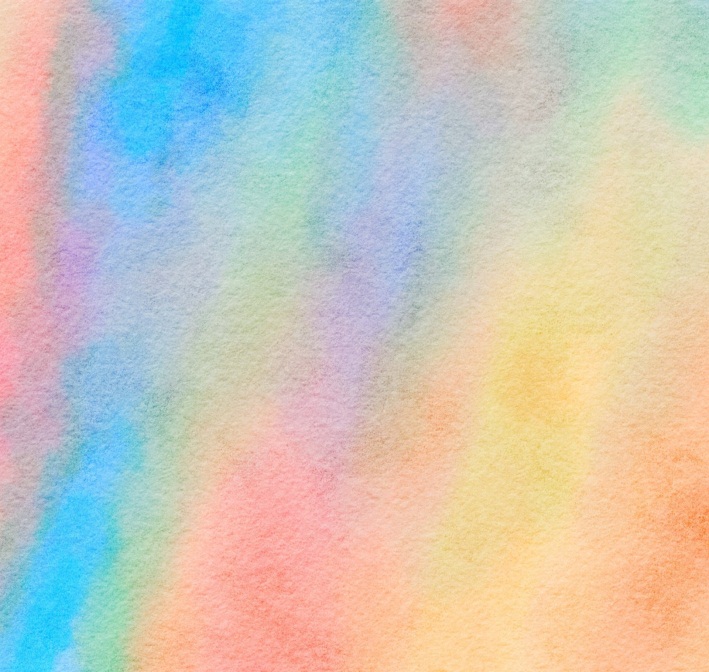 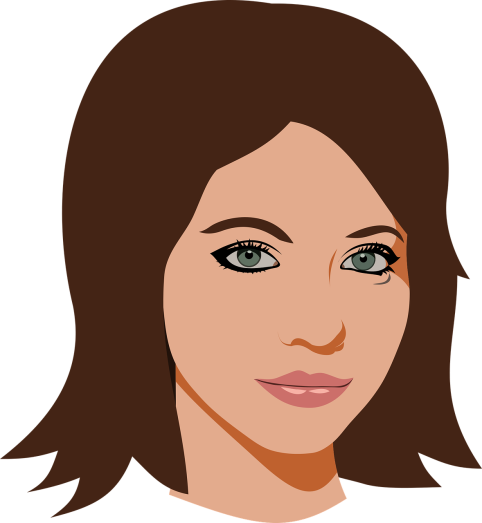 с
с
1, 2, 3, 4, 5
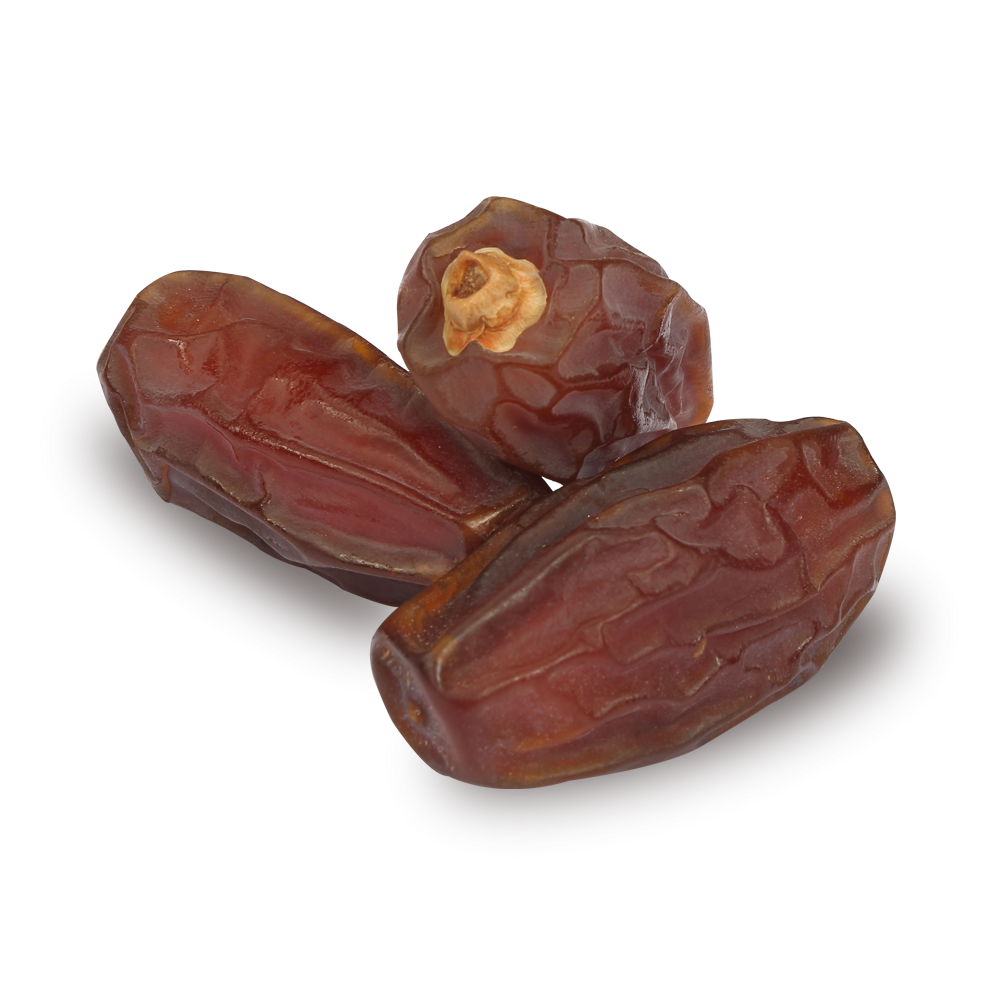 М=В
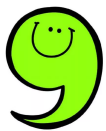 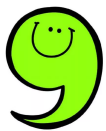 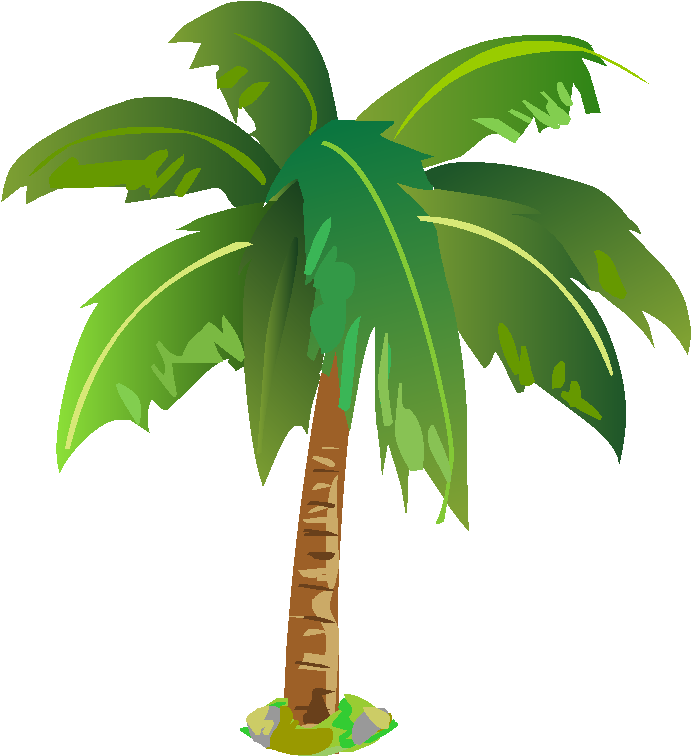 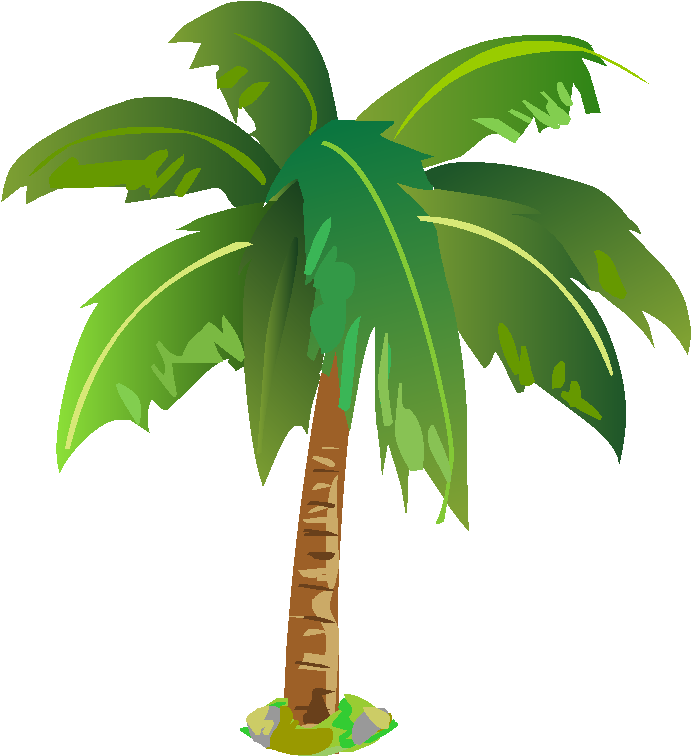 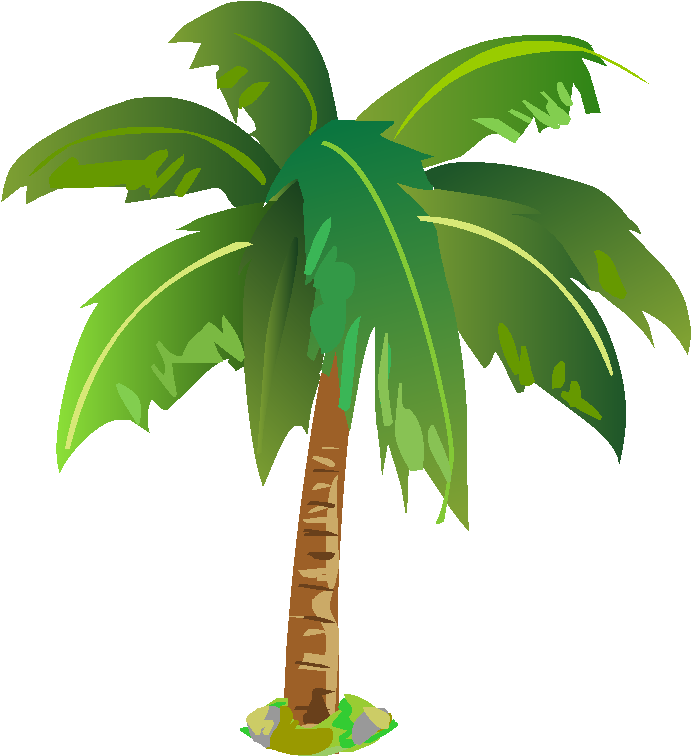 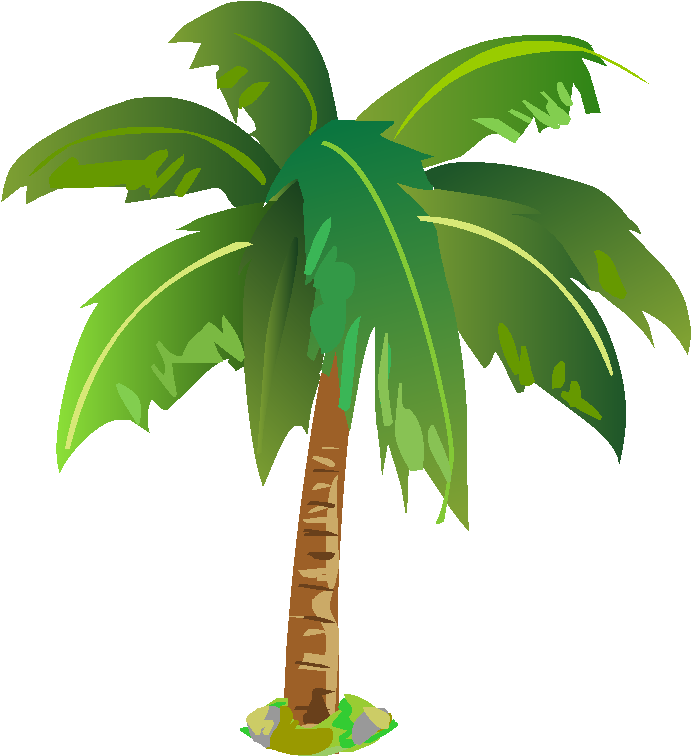 Н=В
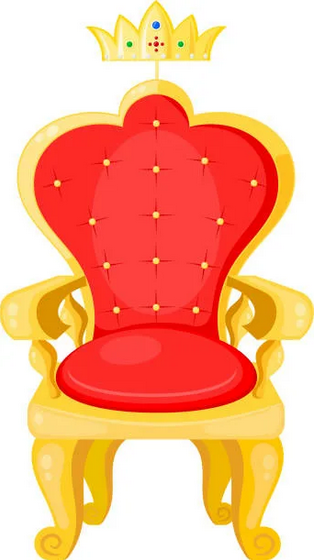 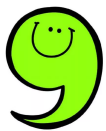 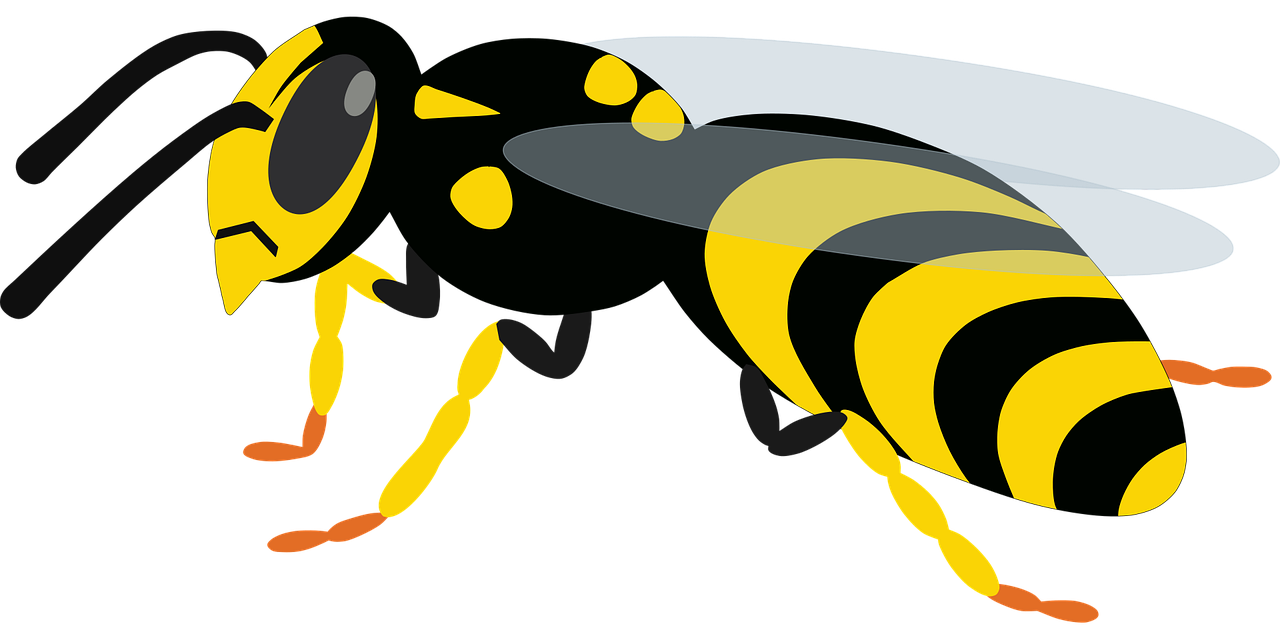 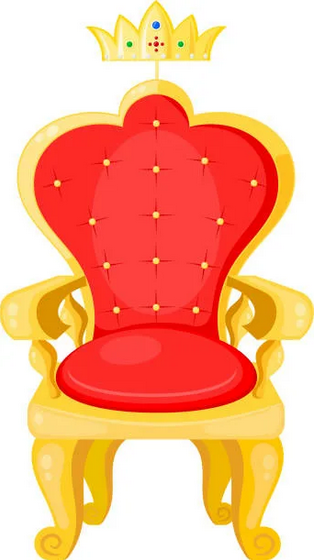 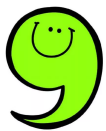 ?
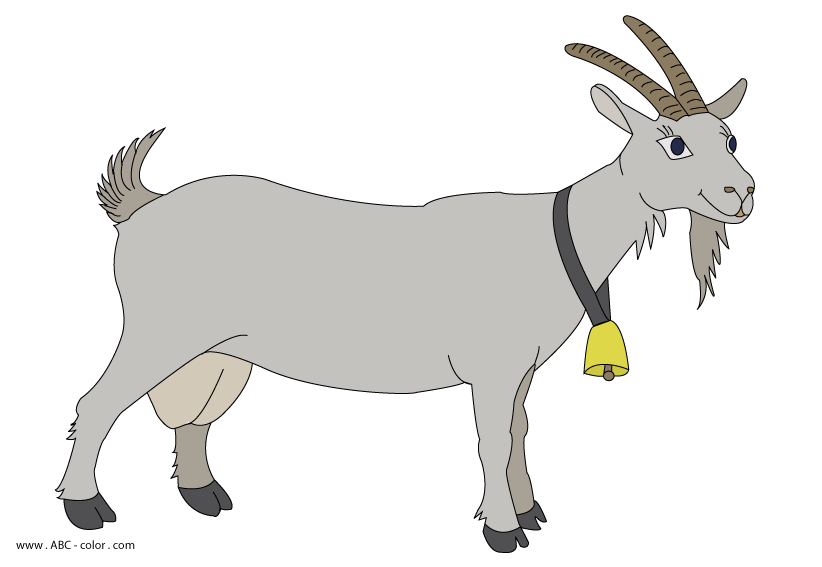 ЗА=СО
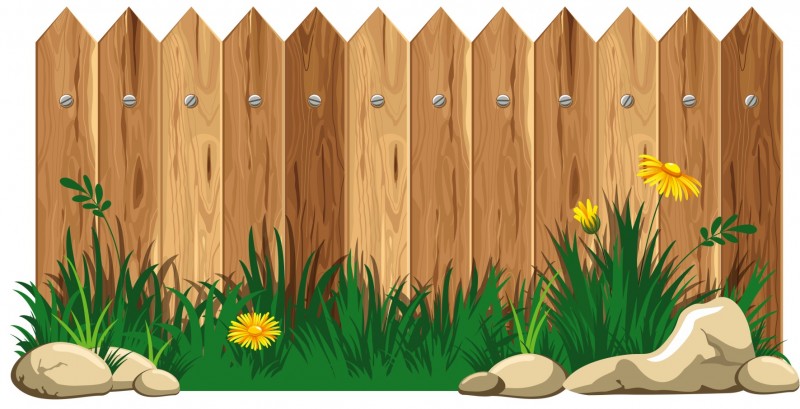 Ш=Щ
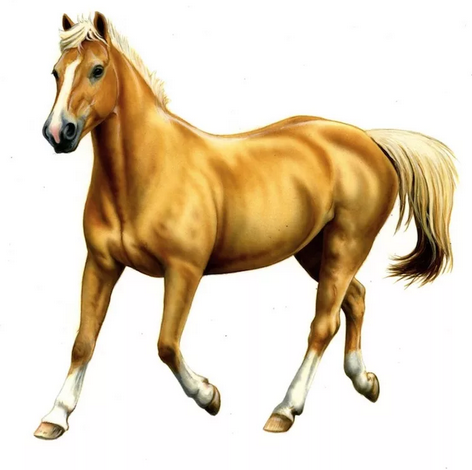 П
Ё=Е
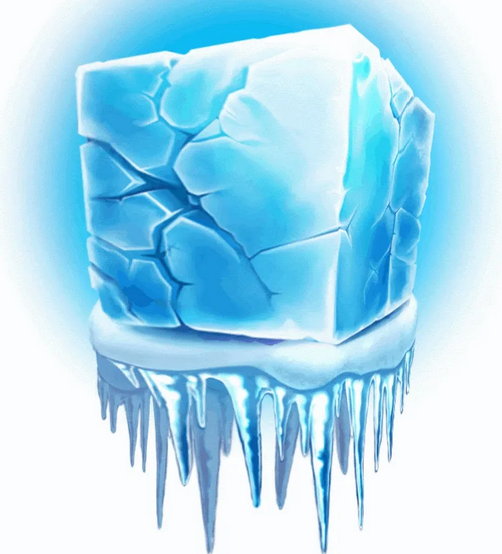 1
Ё=Е
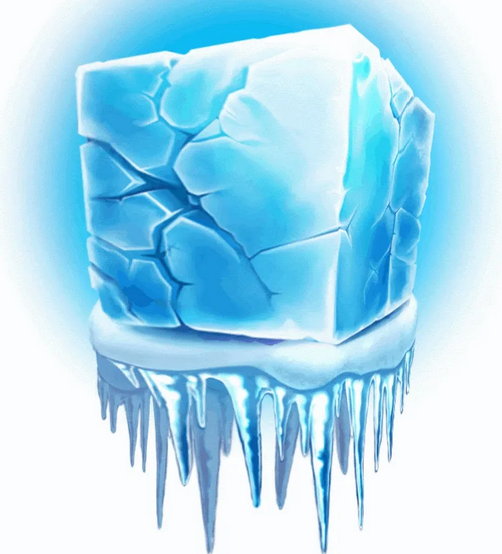 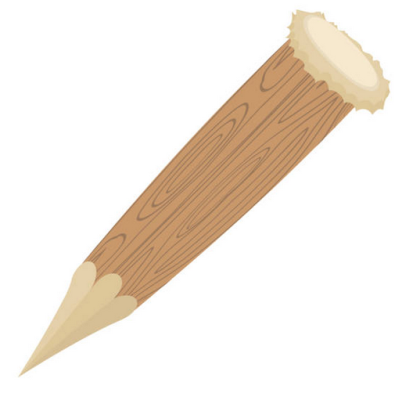 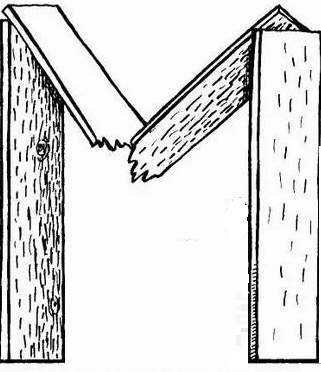 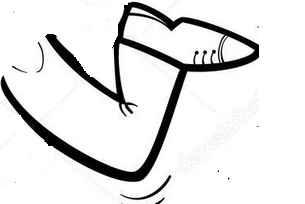 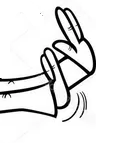 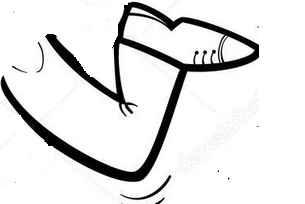 СТ
Т=М
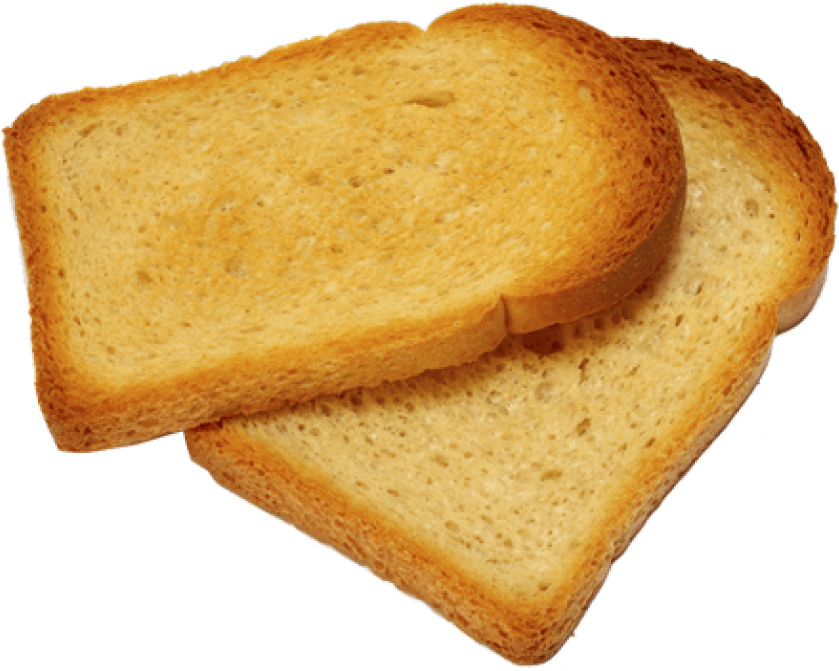 Н=М
Т
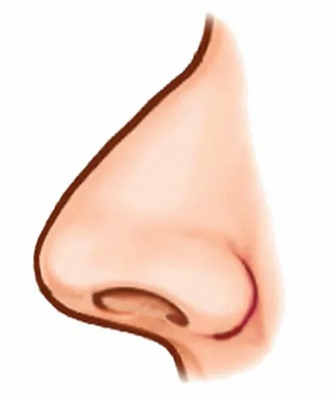 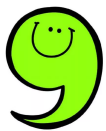 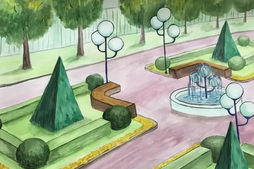 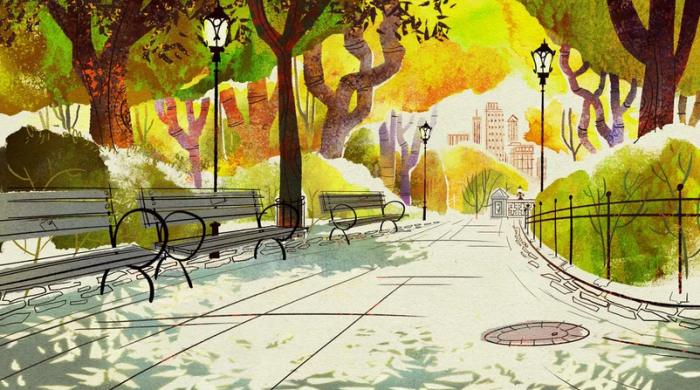 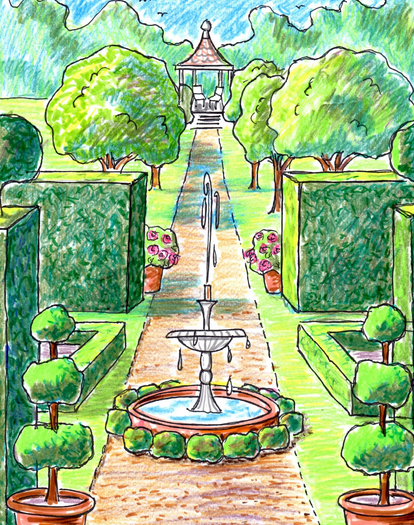 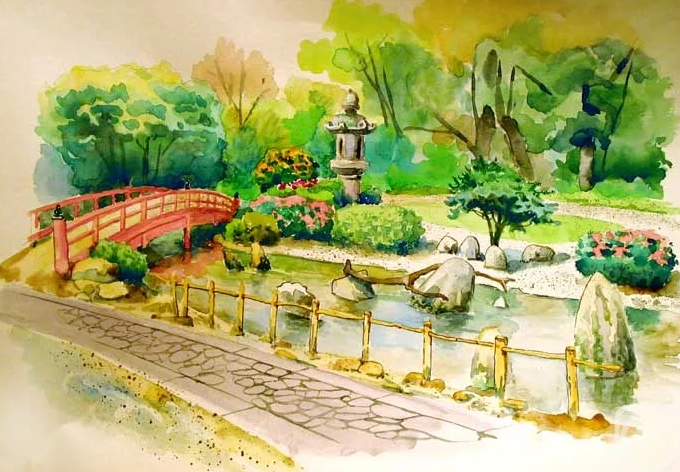 2
А=О
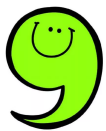 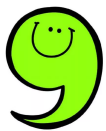 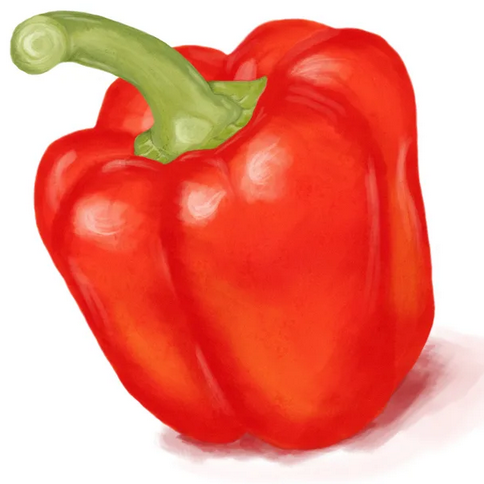 А
П=К
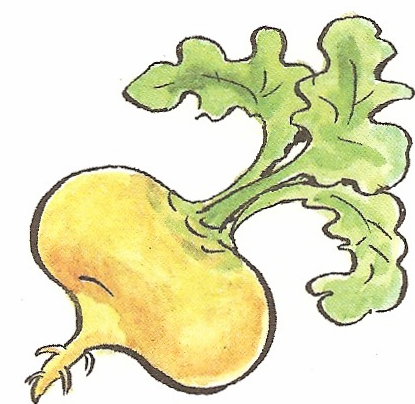 НЕ
КА
ЛЫ
Т=Л
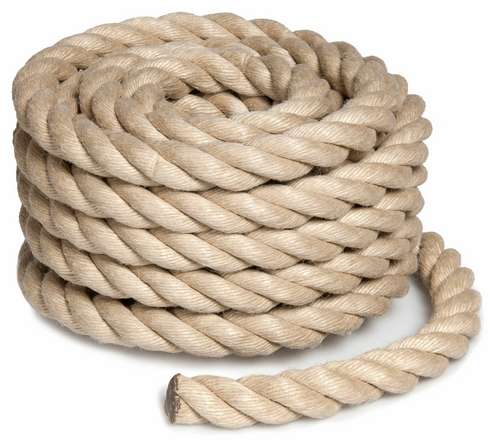 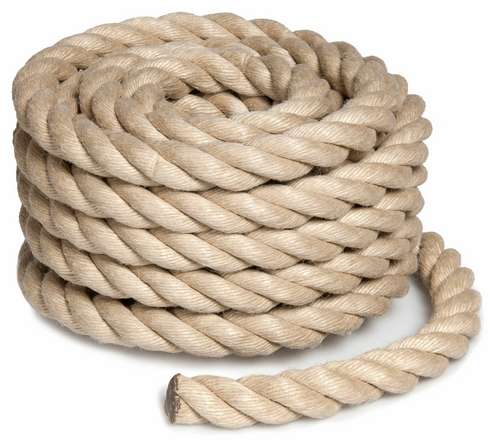 с
1, 2, 3, 4, 5, 6, 7
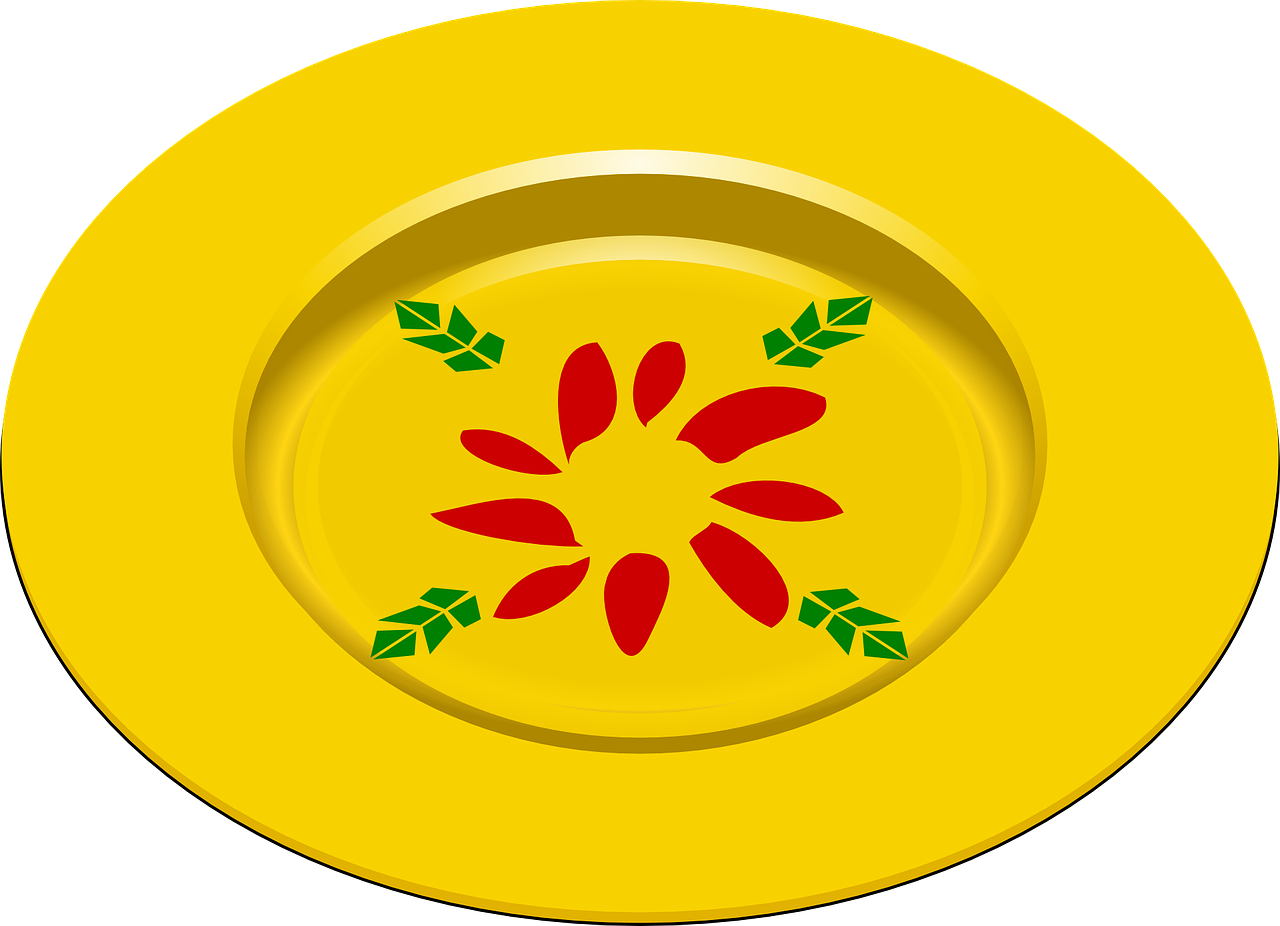 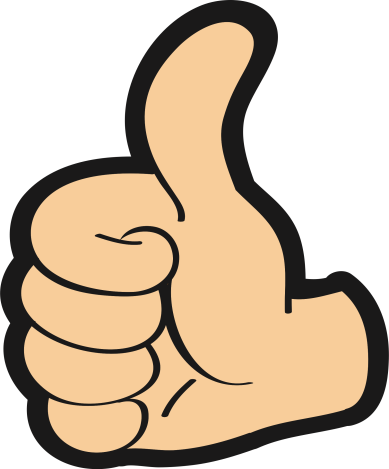 К=Р
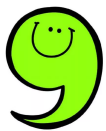 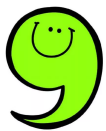 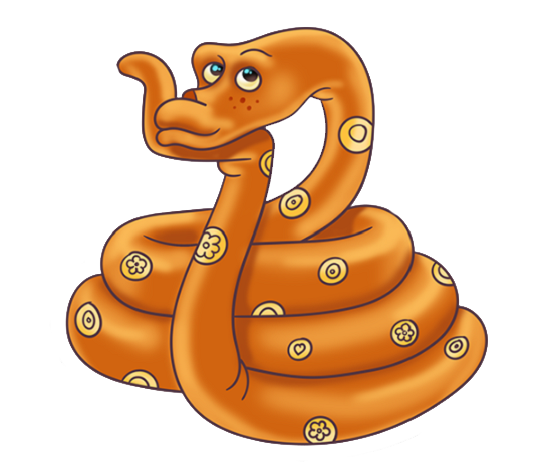 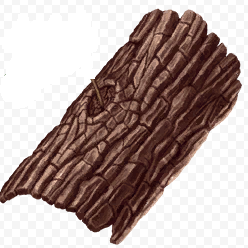 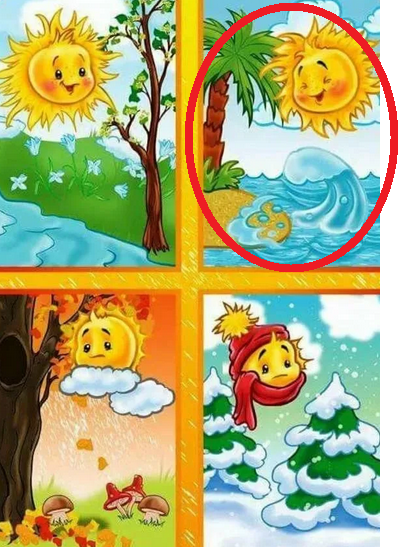 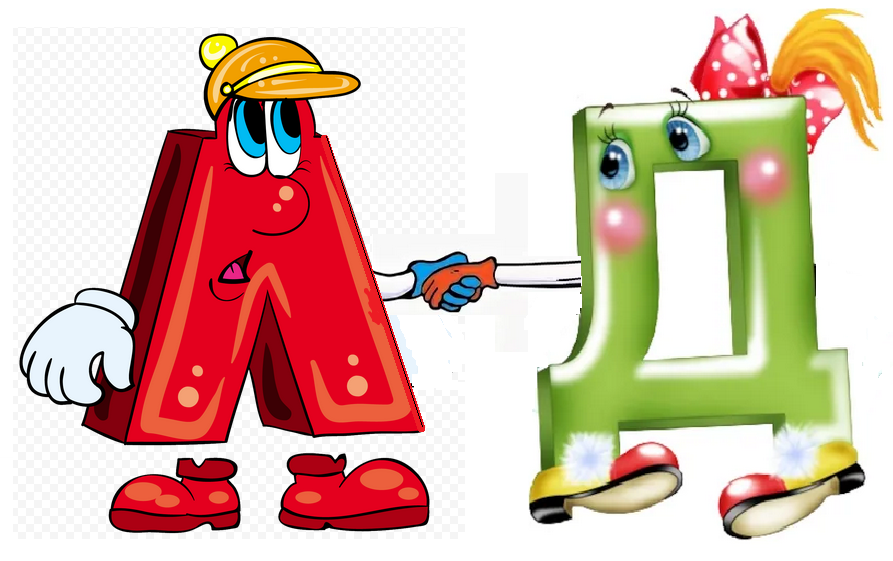 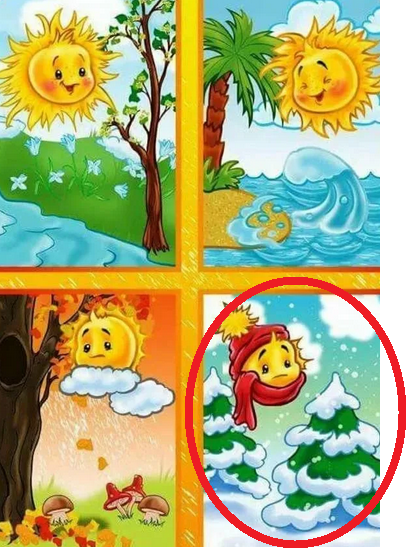 2
Х=Ц
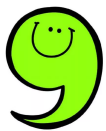 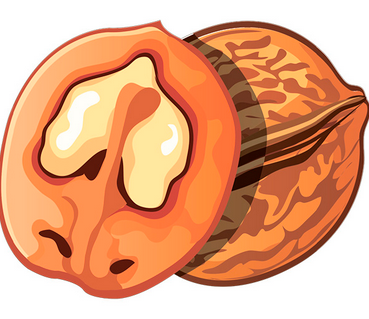 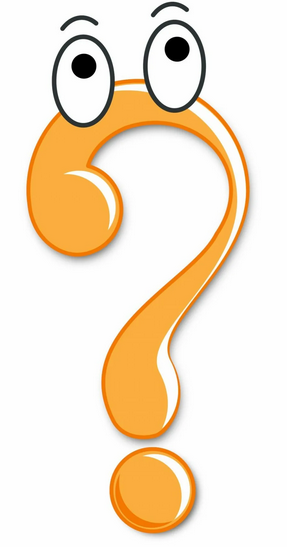 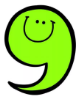 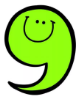 Т
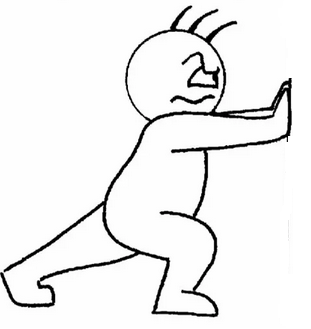 ПЕ
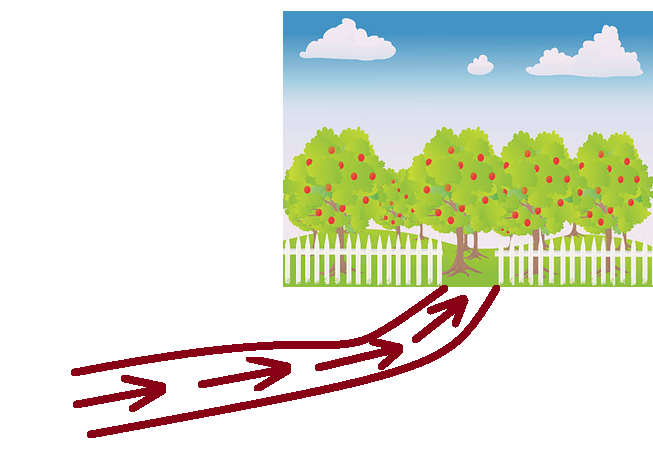 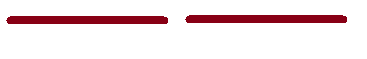 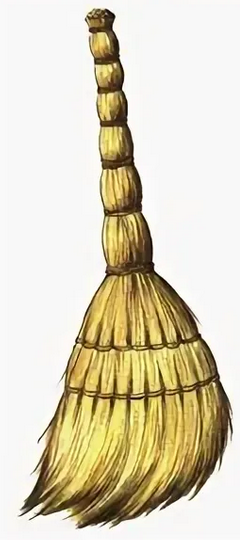 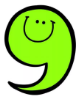 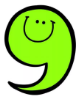 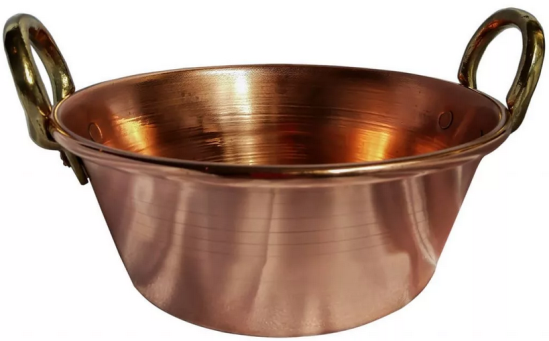 ОТВЕТЫ
СЛАЙД № 17,18,19 Мост
СЛАЙД № 20  Арки
СЛАЙД № 21 Дворец
СЛАЙД № 22 Река Нева
СЛАЙД № 23,24 Каналы
СЛАЙД № 25  Стрелка В.О.
СЛАЙД № 26 Аврора
СЛАЙД № 27 Летний сад
СЛАЙД № 28 Зимний дворец
СЛАЙД № 29 Проспект
СЛАЙД № 26  Медный всадник
СЛАЙД № 4  город Санкт-Петербург
СЛАЙД № 5  Крепость
СЛАЙД № 6  Алые паруса
СЛАЙД № 7,8  Грифон
СЛАЙД № 9 Сфинкс
СЛАЙД № 10  Львы
СЛАЙД № 11 Остров
СЛАЙД № 12  Метро
СЛАЙД № 13 Собор
СЛАЙД № 14 Площадь
СЛАЙД № 15,16 Ледокол